Physics 4 – March 14, 2019
Get out #6-13 for Hmk check
Do Now: Get cart

P3 Challenge – What is the half-life of a nuclide if a 30.0 mg reduces to 28.5 mg after 2.00 weeks? (Mass weighed at the same time of day…. 9 am Monday routine maintenance routine in a radiation lab.)
Objectives/Agenda/Assignment
Objective:  
7.2 Nuclear Stability
Assignment: 
p294 #16, 17, 23 and Handout 7.2 Nuclear Stability
Agenda:
Nuclear equations for decay reactions
Binding energy and nuclear stability
Time to work with Table of Nuclides
Writing Nuclear equations for decays
Predicting type of radiation
Based on its mass number you can predict what kind of radioactive decay a nuclide will experience.
If Z > 83, alpha decay.
If A > atomic mass, then it is neutron rich and will have beta decay
If A < atomic mass then it is neutron poor and will have positron decay or electron capture
If A is very near the atomic mass, it is likely stable. 
Can predict stable if both the number of neutrons (N) and the number of protons (Z) is even. 157/264 stable nuclides fit this description. Only 4/264 are odd, odd.
Mass Defect and Binding Energy
The mass of a nucleus is always less than the combined masses of its nucleons.
The “lost” mass, or mass defect,   is released as energy.  = Zmp + (A-Z)mn – Mnucleus
Mnucleus = Atomic Mass – Zme 
Amount of energy produced from the mass defect is E = mc2.
This energy is the nuclear binding energy: the energy required to break a nuclei into individual nucleons.
Binding energy is usually expressed using mega eV (MeV) per nucleon.
1.66 x 10-27 kg = 1 amu = 931.5 x 106 eV = 931.5 MeV = 1.49 x 10-10 J
Calculating binding energy
Iron-56 is an extremely stable nuclide.  Compute the binding energy per nucleon in MeV for 56Fe. (mass of proton = 1.007276 amu;  mass of neutron = 1.008665 amu; mass of electron = 0.000549 amu)
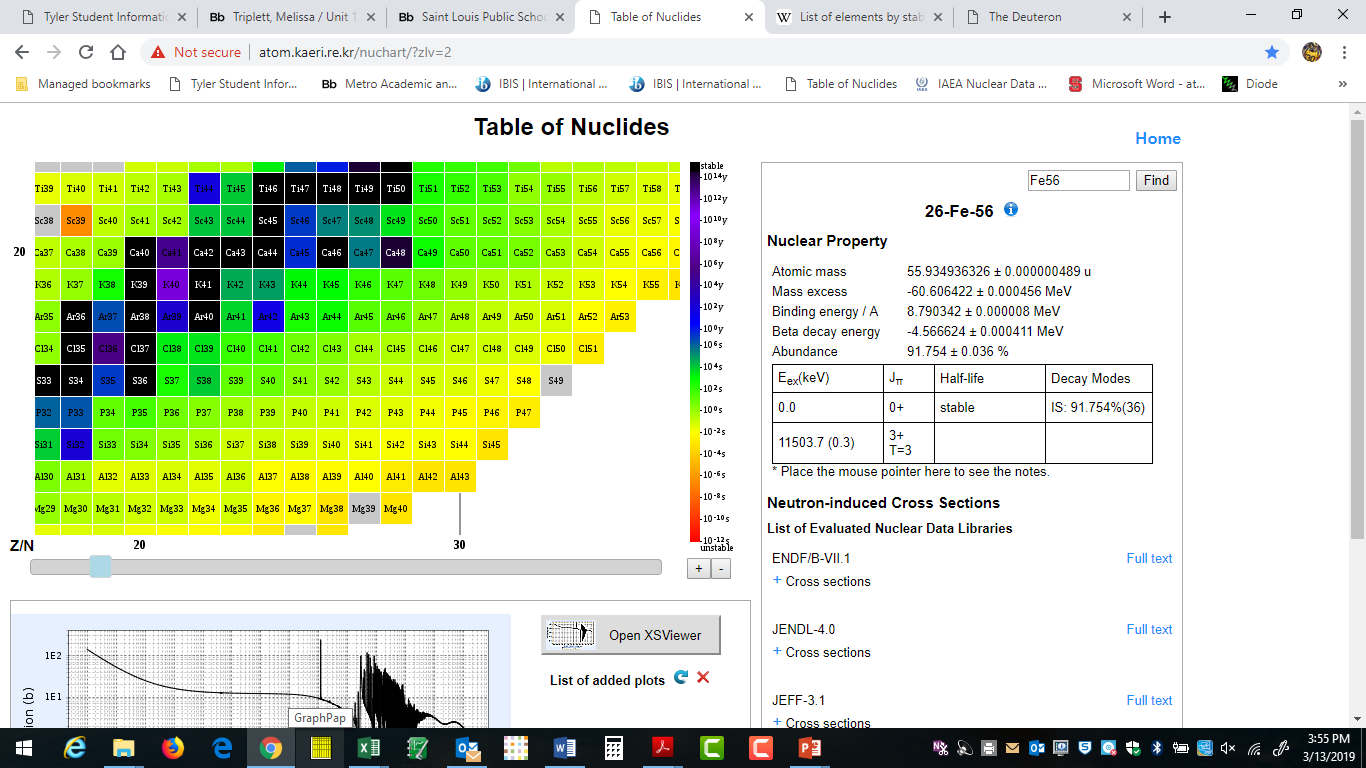 Binding Energy and nuclear stability
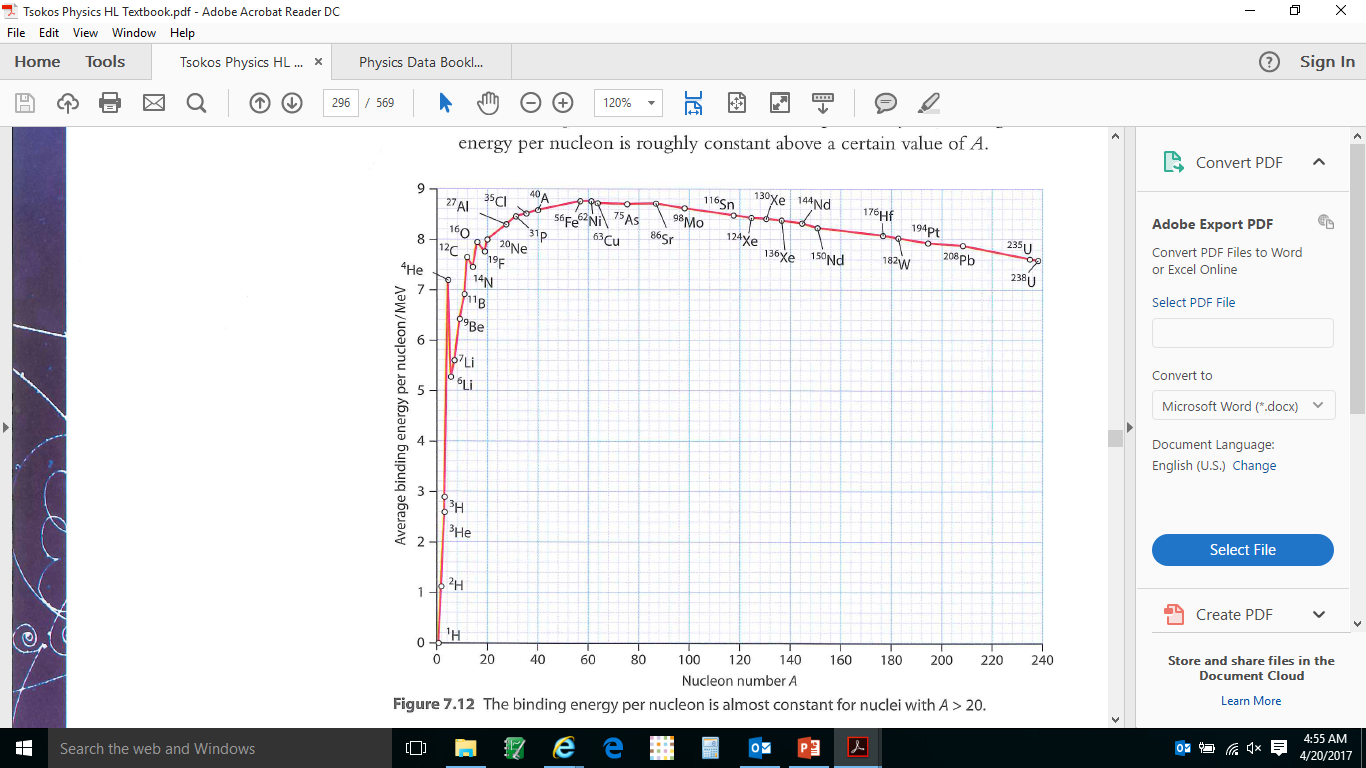 Graph of Binding Energy per Nucleon
(divide binding energy by mass number)
Ni-62 is most stable 
The energy released in a decay comes from the energy required to bind a nucleus together.
Exit slip and homework
Exit Slip – Nitrogen-14 has a mass of 14.003074 u. What is the binding energy of a Nitrogen-14 nucleus in J? (Atomic number= 7)


What’s due? (homework for a homework check next class) 
p294 #16,17, 23 and Binding Energy Worksheet #1-5
What’s next? (What to read to prepare for the next class)
Read 7.2 p